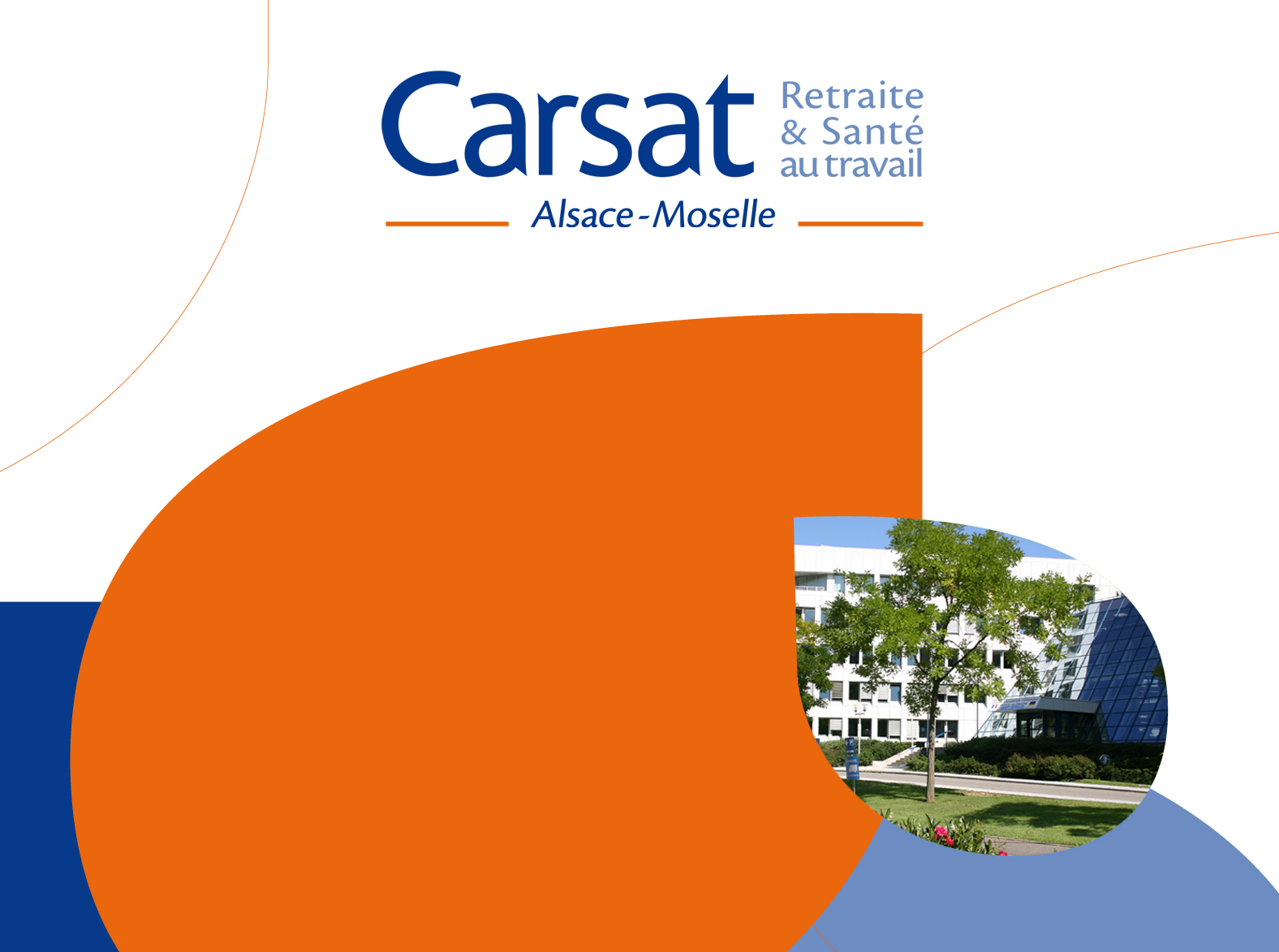 Titre de la
présentation
Nom de l’intervenant
00/00/2012
L’allocation de solidarité aux personnes âgées
L’allocation supplémentaire invalidité
Menu
L'ASPA
L'ASI
Les conditions d’attribution
Non cumul avec l'ARFS
Les conditions d'attribution
Le point de départ
Le montant
Les ressources
Le montant
Les ressources
Fin de droit à l'ASI
Ressources exclues
Ressources exclues
Départ de France
Retour en France
Comment l'obtenir ?
Pièces
obligatoires
Recouvrement sur succession
Comment l'obtenir ?
Pièces obligatoires
Recouvrement sur succession
L’allocation de solidarité aux personnes âgées (ASPA)
Les conditions d’attribution

Âge: à partir de 65 ans ou à partir de l’âge légal de départ en retraite pour les personnes inaptes et pour les assurés handicapés atteints d’une incapacité permanente d’au moins 50%

Ressources: l’assuré ne doit pas disposer de ressources supérieures au plafond autorisé
Plafond mensuel au 1/07/2022 : 
    953,45 € pour une personne seule
 1480,24 € pour un couple
Menu
Les conditions d’attribution

Résidence: l’assuré doit résider en métropole, en Guadeloupe, en Guyane, en Martinique, à la Réunion, à Saint-Barthélemy ou à Saint Martin

Régularité de séjour: les assurés de nationalité étrangère doivent justifier de leur régularité de séjour en France sur une période continue de 10 ans au point de départ
Menu
Les conditions d’attribution
Être titulaire d’un avantage de base:
Retraite personnelle
Retraite de réversion
Majoration pour conjoint à charge

Subsidiarité: Le demandeur et son conjoint, son concubin ou son partenaire pacsé doivent avoir demandé l’attribution de toutes leurs retraites personnelles et de réversion (en France et à l’étranger)
Menu
Le point de départ

1er jour du mois qui suit le dépôt de la demande

Si la demande est reçue au cours des 3 mois civils qui suivent la notification d’attribution de l’avantage de base, le point de départ peut être fixé à la même date que le point de départ de cet avantage
Menu
Les ressources
Les ressources sont examinées sur les 3 mois qui précèdent le point de départ de l’ASPA
A l’exception de certaines ressources exclues, l’ensemble des ressources sont prises en compte (montants bruts), à savoir:
Les avantages viagers
Les revenus professionnels après déduction d’un abattement forfaitaire (voir montants) Cet abattement s'applique sur les revenus des 2 membres du couple, même si un seul demande ou perçoit l'Aspa.
Les biens mobiliers et immobiliers (3% de la valeur des biens)
Menu
Le montant (barèmes)
Le montant varie en fonction de la situation familiale de l’assuré
Le montant « couple » (1480,24 €) s’applique aux couples mariés, pacsés et aux concubins quand les 2 personnes bénéficient de l’ASPA ou si le conjoint est titulaire de l’allocation supplémentaire d’invalidité
Le montant « personne seule » (953,45 €) s’applique à tous les autres demandeurs
Le montant est recalculé en cas de modification des ressources ou de la situation familiale
Menu
Départ de France
L’ASPA est supprimée lorsque la condition de résidence en France n’est plus remplie

Retour en France
L’ASPA n’est pas rétablie. L’assuré peut déposer une nouvelle demande s’il réunit les conditions
Menu
Non cumul avec l’ARFS servie par la Caisse des Dépôts et Consignations 
L’ASPA ne se cumule pas avec l’Aide à la Réinsertion Familiale et Sociale des anciens migrants

Recouvrement sur succession
Les sommes versées au titre de l’ASPA sont récupérées au décès de l’allocataire sur sa succession si l’actif net successoral est au moins égal au seuil de recouvrement (39.000 €)
Menu
ASPA: Comment l’obtenir?
Pour demander l’ASPA, il convient de faire parvenir à la Carsat le formulaire de demande d’ASPA dès lors que l’assuré est susceptible de remplir les conditions d’attribution
Possibilité de télécharger le formulaire en ligne (réf.S5182b) et de le transmettre complété soit par courrier, soit par l’espace personnel de l’assuré. Dans ce dernier cas, la demande non signée par l’assuré est recevable.
Menu
Joindre à la demande les pièces suivantes:

Dernier avis d’impôts sur le revenu et celui du concubin ou partenaire pacsé le cas échéant,

Un justificatif de domicile récent (quittance loyer,  facture gaz….)

Titre de séjour pour les assurés de nationalité étrangère (sauf UE, Islande, Lichtenstein, Norvège ou Suisse)
Menu
Comment est calculé le montant de l’ASPA
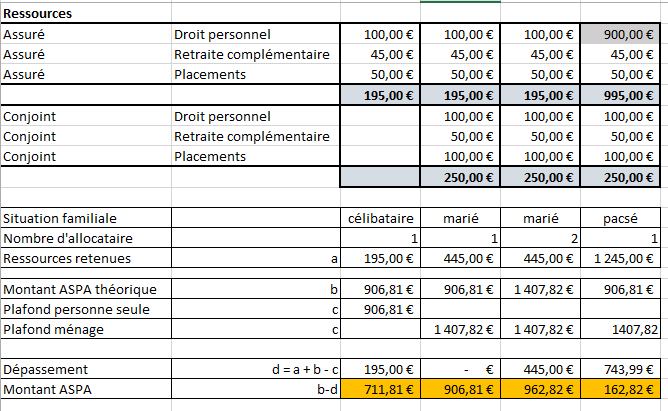 Menu
Barèmes de l’exemple : 01/01/2021
L’allocation supplémentaire d’invalidité
(ASI)
Menu
Conditions d’attribution
Être atteint d’une invalidité d’au moins 2/3
Ne pas avoir l’âge pour bénéficier de l’ASPA
Ressources inférieures au plafond :
     - Voir montant
Ressources exclues ASI

Être titulaire d’une des prestations suivantes:
Pension d’invalidité
Pension de réversion
Retraite anticipée carrière longue ou assuré handicapé
Retraite pour pénibilité
Menu
Conditions d’attribution (suite)
Pas de condition de subsidiarité
Pour les autres conditions (résidence, point de départ, prise en compte des ressources), mêmes règles que pour l’ASPA
Menu
Fin du droit à l’ASI

L’ASI est supprimée quand l’assuré atteint l’âge de départ à la retraite. Le droit à ASPA sera alors étudié
Menu
Recouvrement sur succession

Les sommes versées au titre de l’ASI ne sont plus récupérées sur la succession pour les assurés décédés à compter du 1/1/2020.
Menu
Comment l’obtenir?
Pour demander l’ASI, il convient de faire parvenir à la Carsat le formulaire de demande d’ASI dès lors que l’assuré est susceptible de remplir les conditions d’attribution
Possibilité de télécharger le formulaire en ligne (réf.S5183a) et de le transmettre complété soit par courrier, soit par l’espace personnel de l’assuré. Dans ce dernier cas, la demande non signée par l’assuré est recevable.
Menu
Joindre à la demande les pièces suivantes:

Dernier avis d’impôts sur le revenu et celui du concubin ou partenaire pacsé le cas échéant,

Un justificatif de domicile récent (quittance loyer,  facture gaz….)

Titre de séjour pour les assurés de nationalité étrangère (sauf UE, Islande, Lichtenstein, Norvège ou Suisse)
Menu
Pour toutes questions, vous pouvez utiliser la boîte mail générique :


strasbourgbalpanc@carsat-am.fr
Menu
MERCI POUR VOTRE ATTENTION
Menu
Quelques chiffres
Montant de l'allocation de solidarité aux personnes âgées
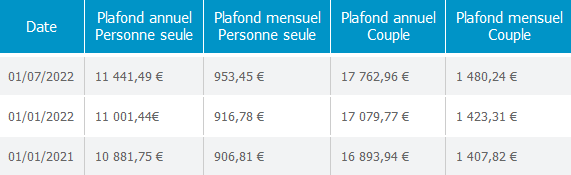 Plafond de ressources pour l'allocation de solidarité aux personnes âgées
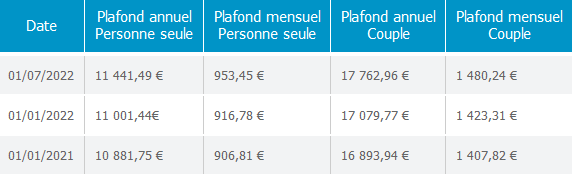 Menu
Abattement forfaitaire pour revenus professionnels

 Allocation de solidarité aux personnes âgées
&
Allocation supplémentaire d'invalidité
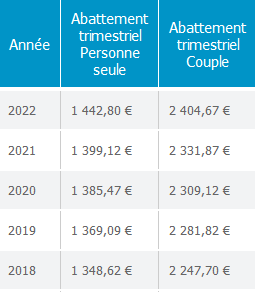 Menu
Plafond de ressources pour l'allocation supplémentaire d'invalidité
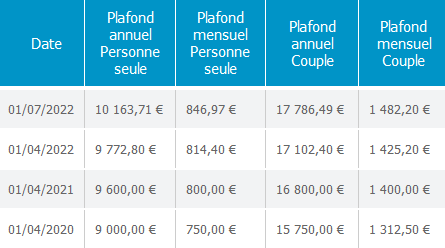 Menu
Ressources exclues pour l'allocation de solidarité aux personnes âgées
Menu
Ressources exclues pour l'allocation de solidarité aux personnes âgées
Menu
Ressources exclues pour l'allocation de solidarité aux personnes âgées
Menu
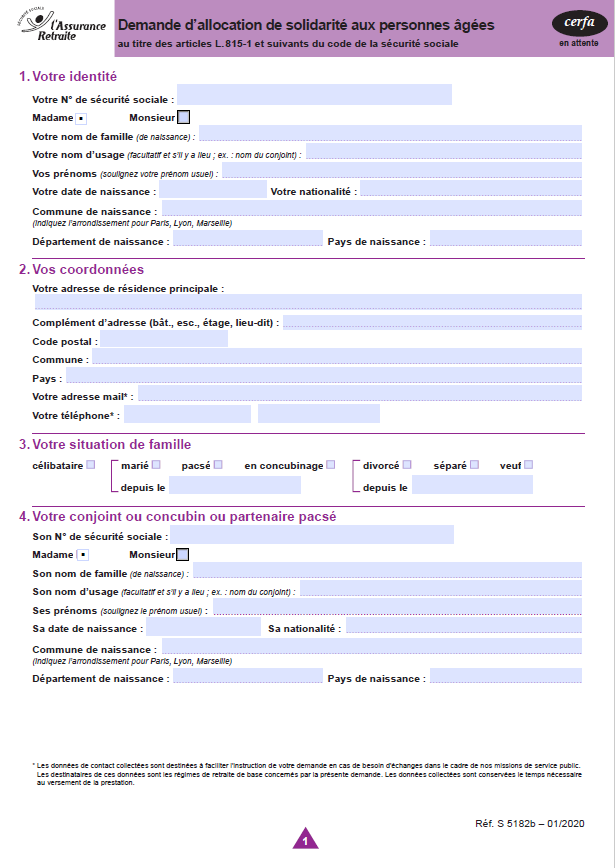 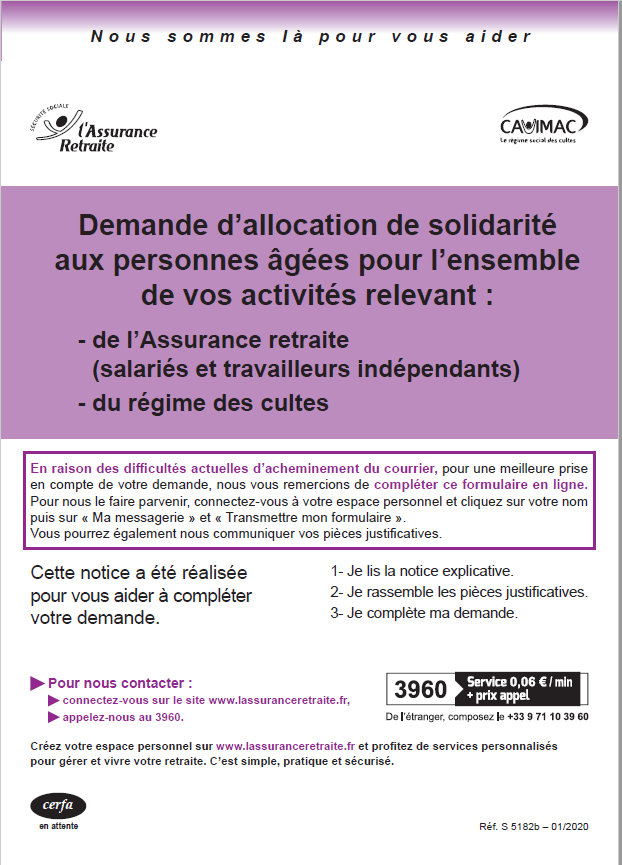 Menu
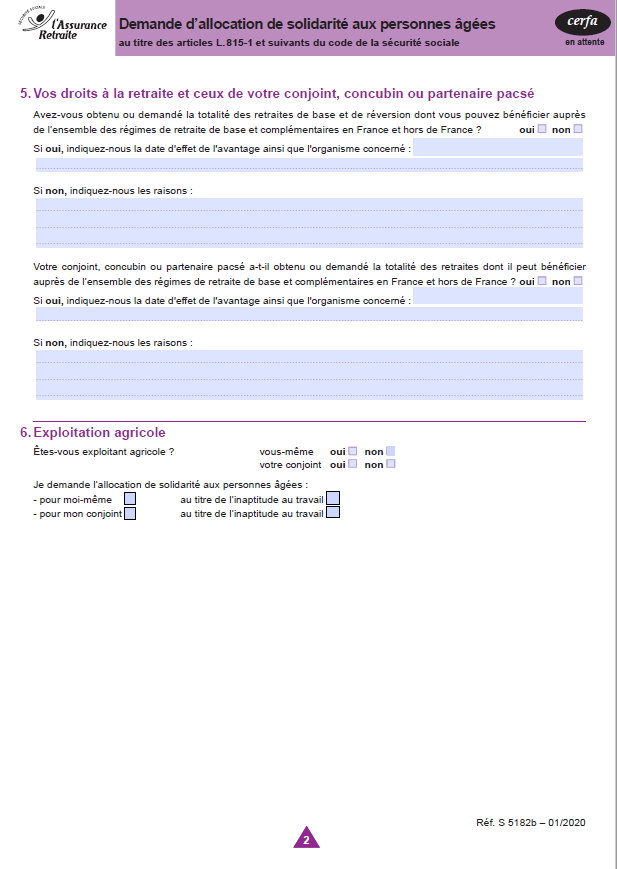 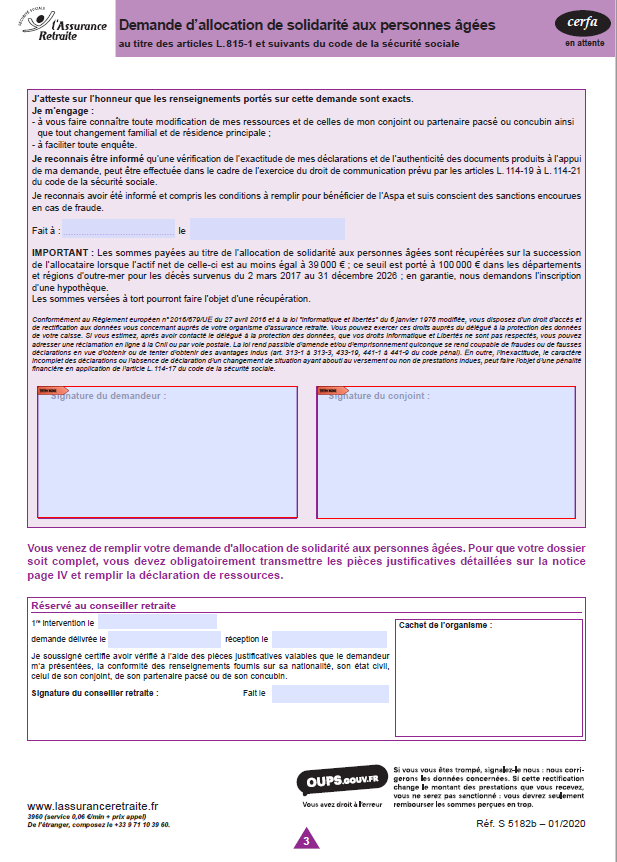 Menu
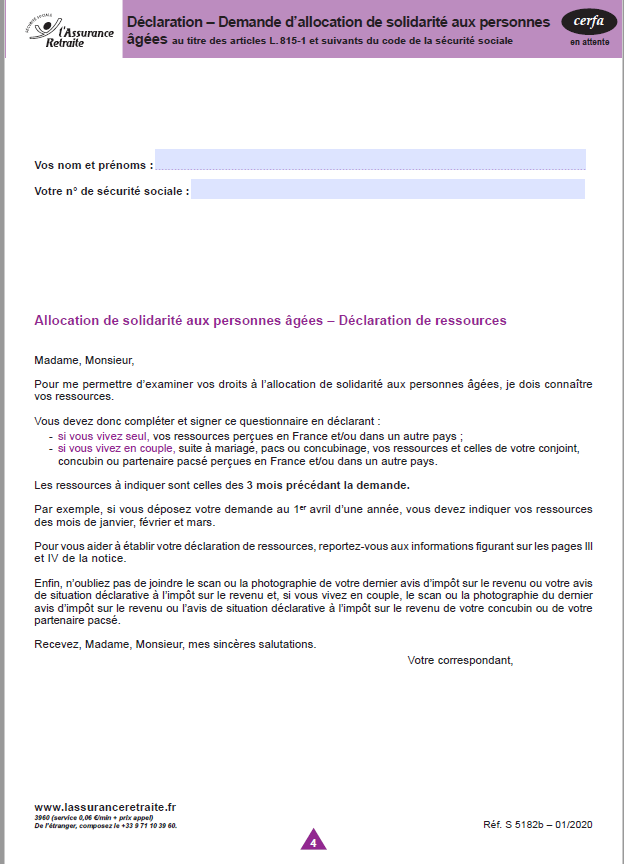 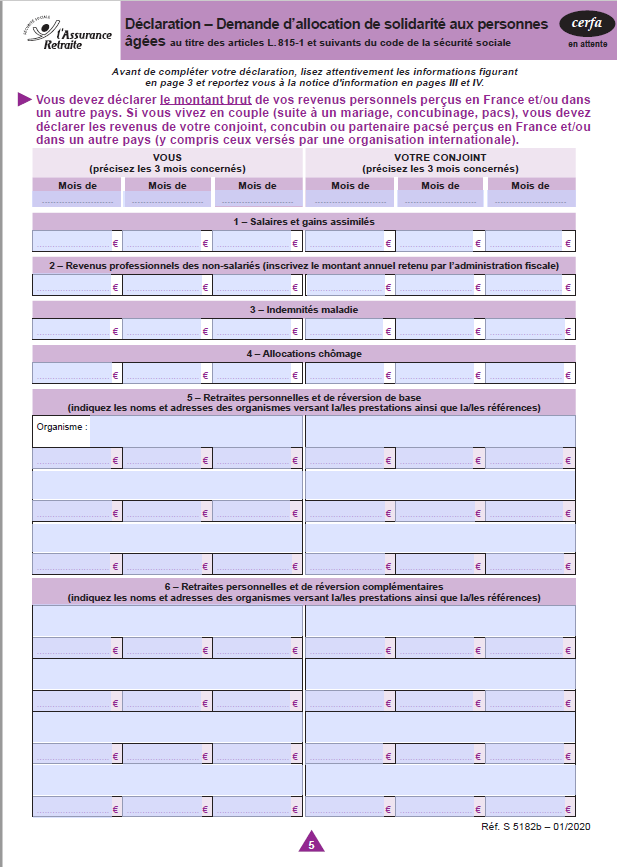 Menu
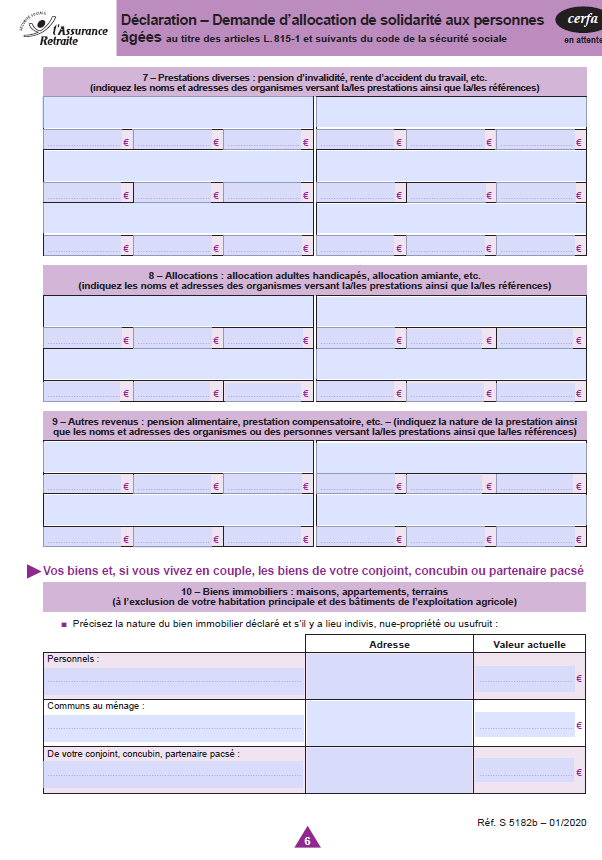 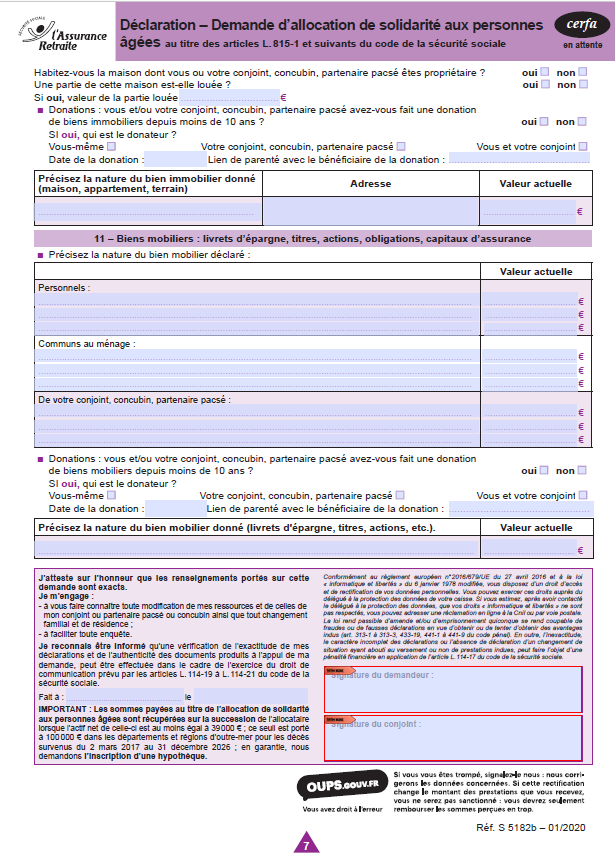 Menu
Ressources exclues pour l'allocation supplémentaire d’invalidité
Menu
Ressources exclues pour l'allocation supplémentaire d’invalidité
Menu
Ressources exclues pour l'allocation supplémentaire d’invalidité
Menu
Ressources exclues pour l'allocation supplémentaire d’invalidité
Menu
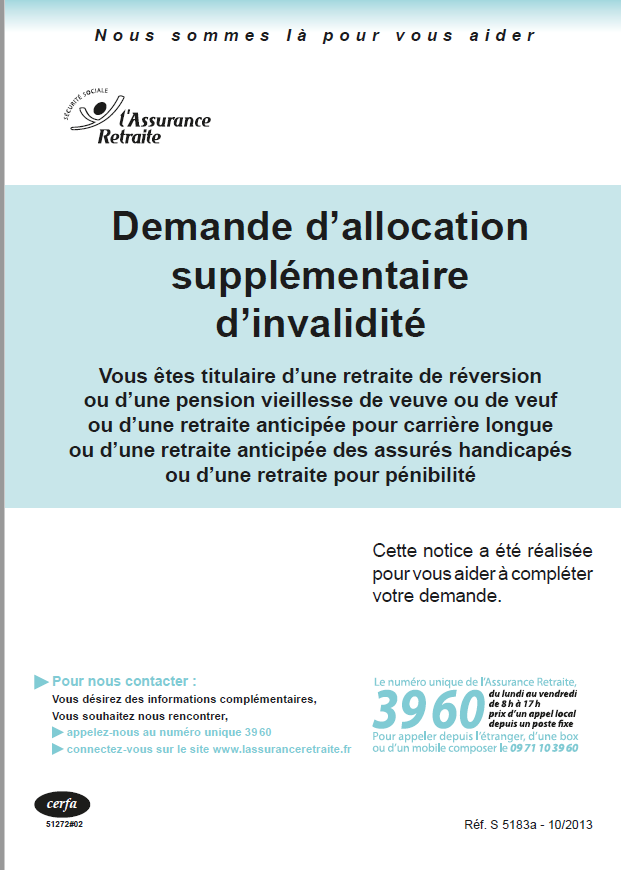 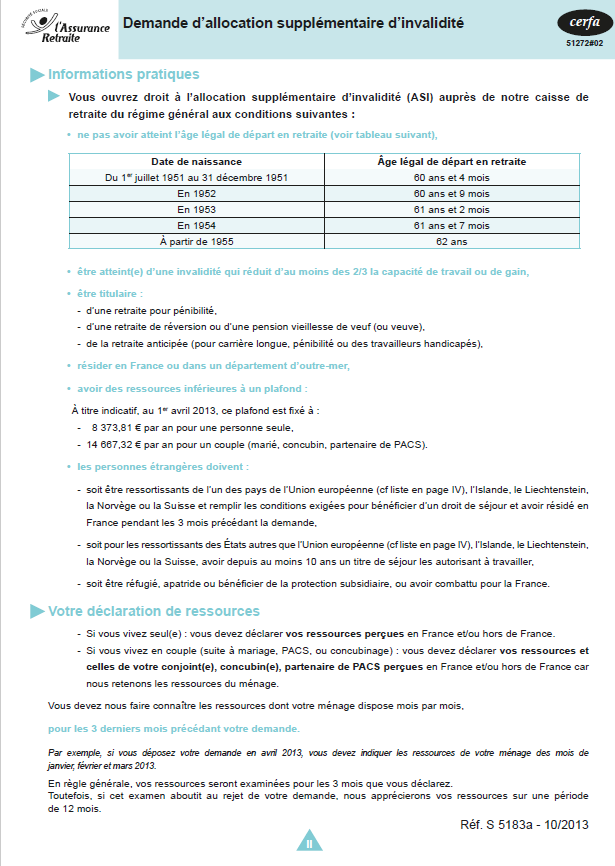 Menu
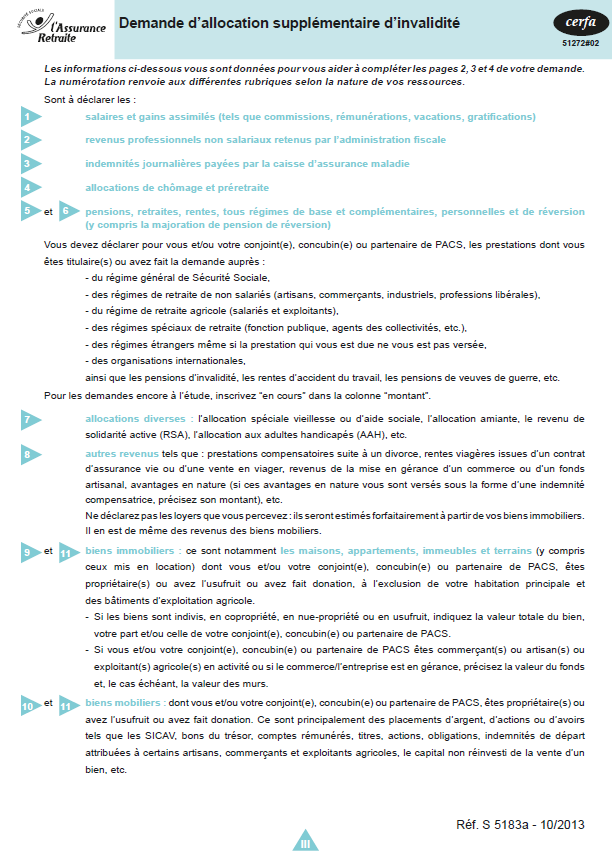 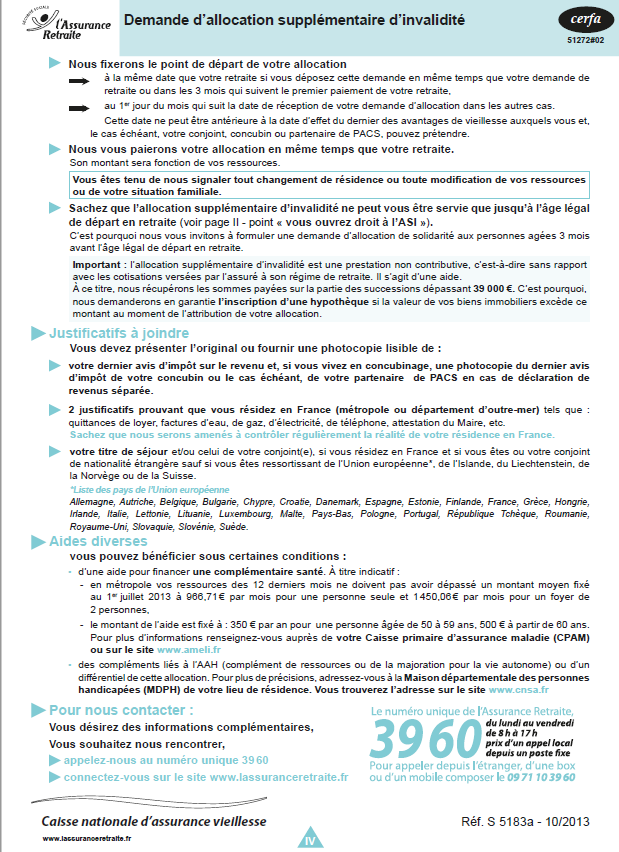 Menu
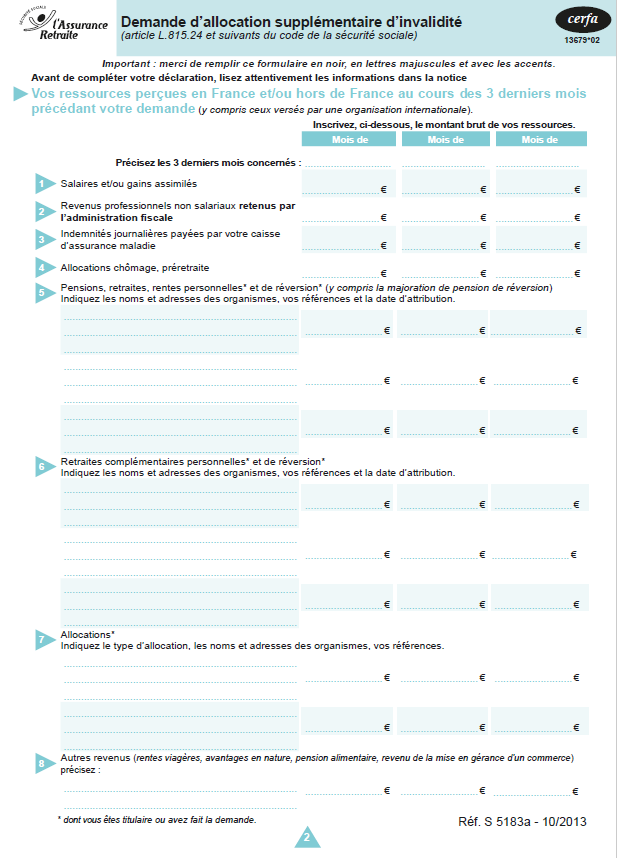 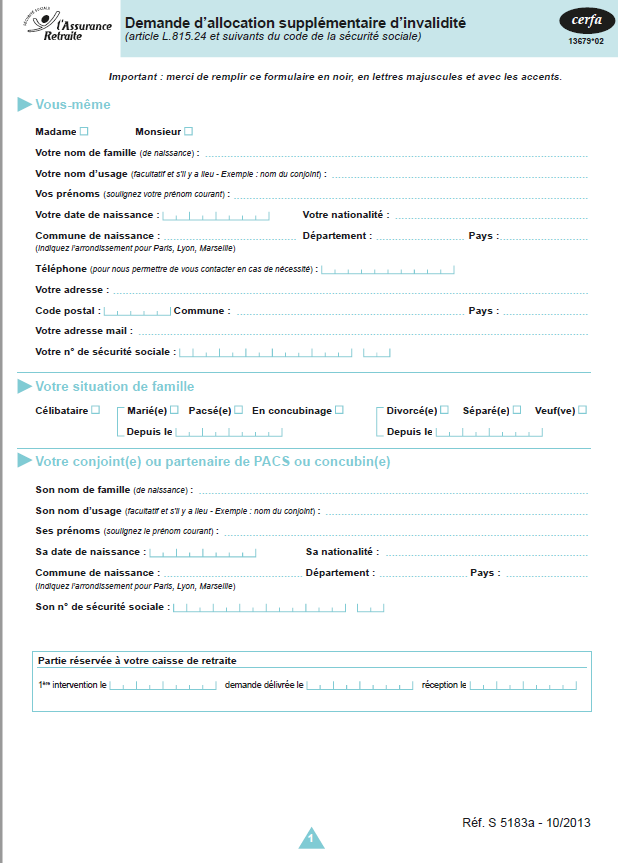 Menu
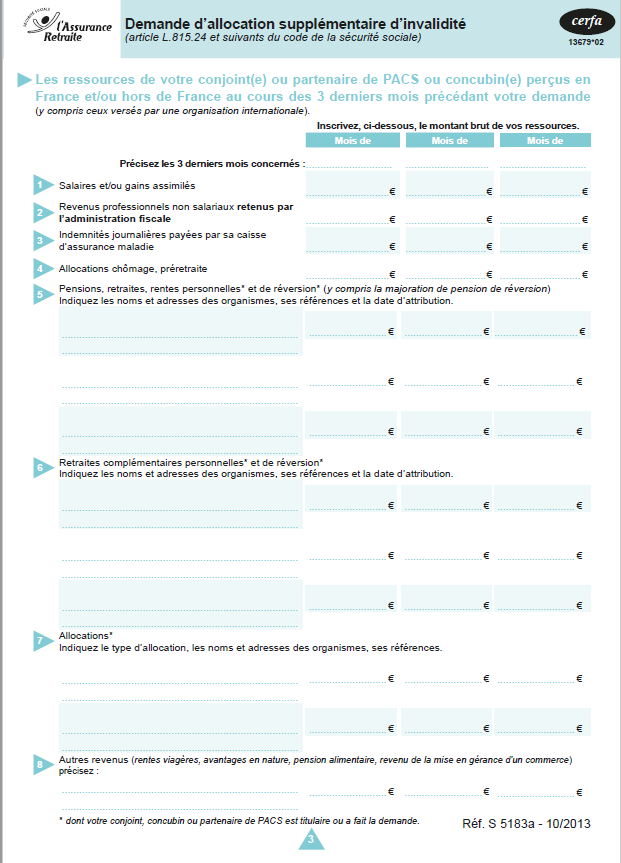 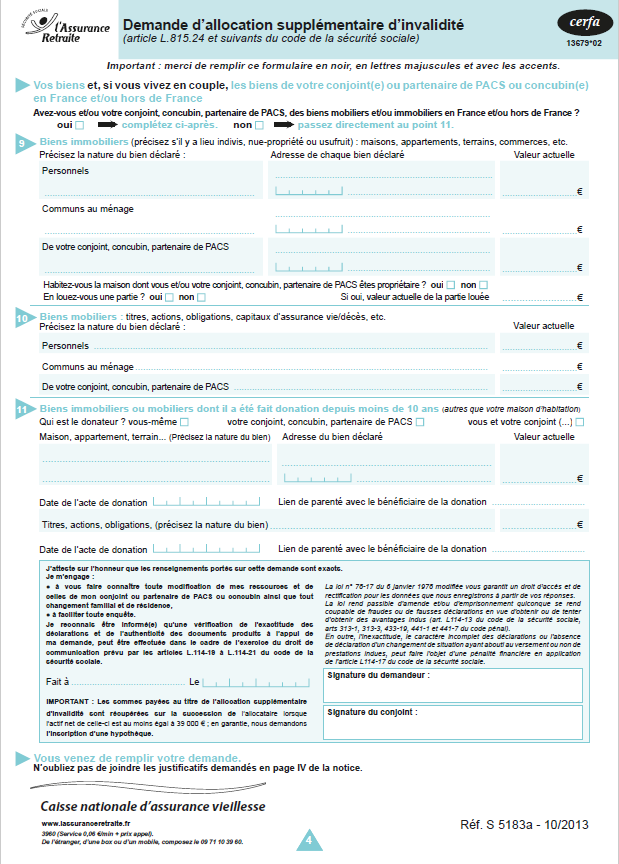 Menu
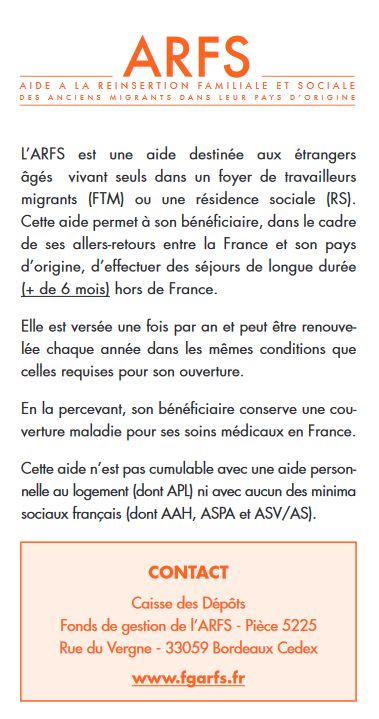 Menu